Fizika
9
sinf
MAVzu:  Izobarik jarayon



O‘qituvchi: 
Toshkent shahar Uchtepa tumani 287-maktab fizika fani o‘qituvchisi
 Xo‘jayeva Maxtuma Ziyatovna.
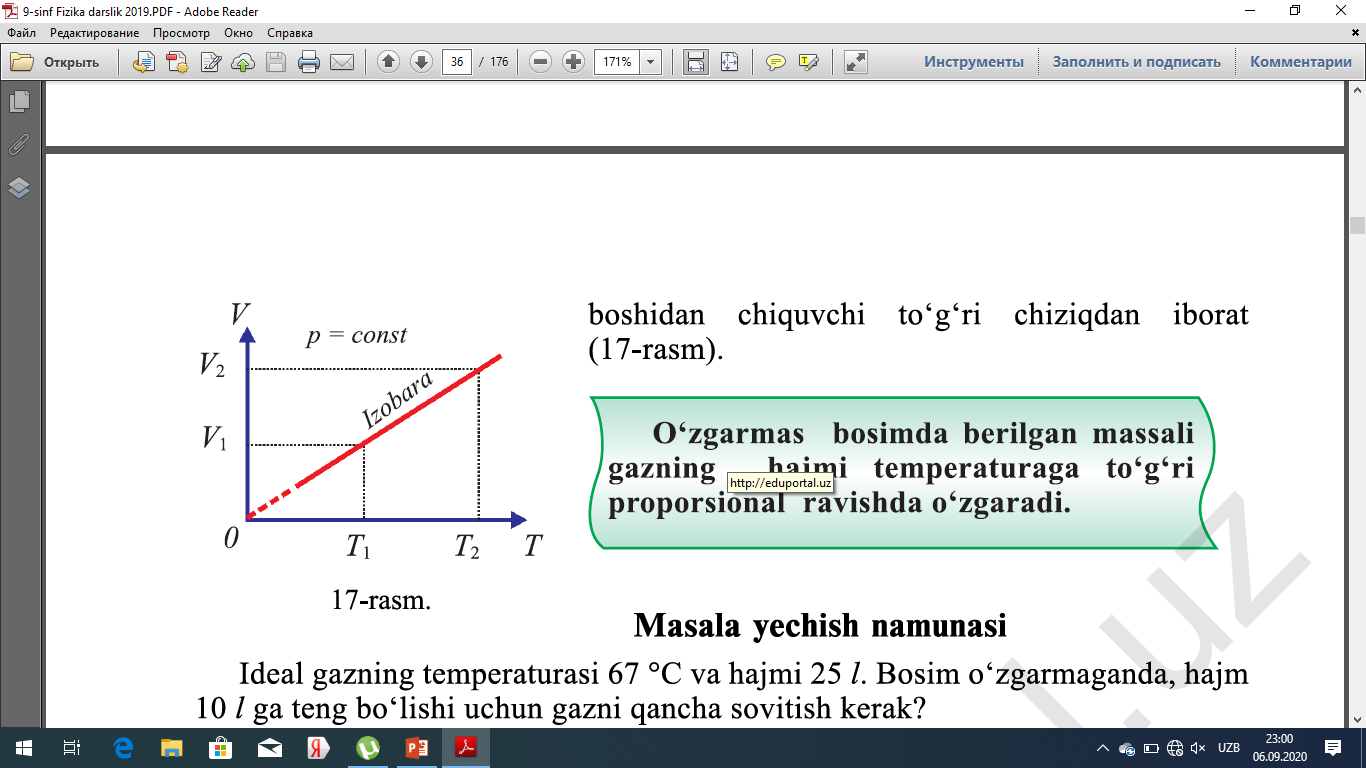 Izobarik jarayon
Ideal  gazning  massasi    (m=const)  va bosimi (p=const)  o‘zgarmas  bo‘lgandagi gaz holatining   o‘zgarish   jarayoniga   izobarik jarayon deyiladi.
   	Grekcha  “baros”  bosim  degan  ma’noni anglatadi.
	Izobarik jarayonda o‘zgarmas massali gazning hajmi (V) temperaturasi (T) ga bog‘liq ravishda o‘zgaradi.
Izobarik jarayon
Izobarik jarayon grafigi
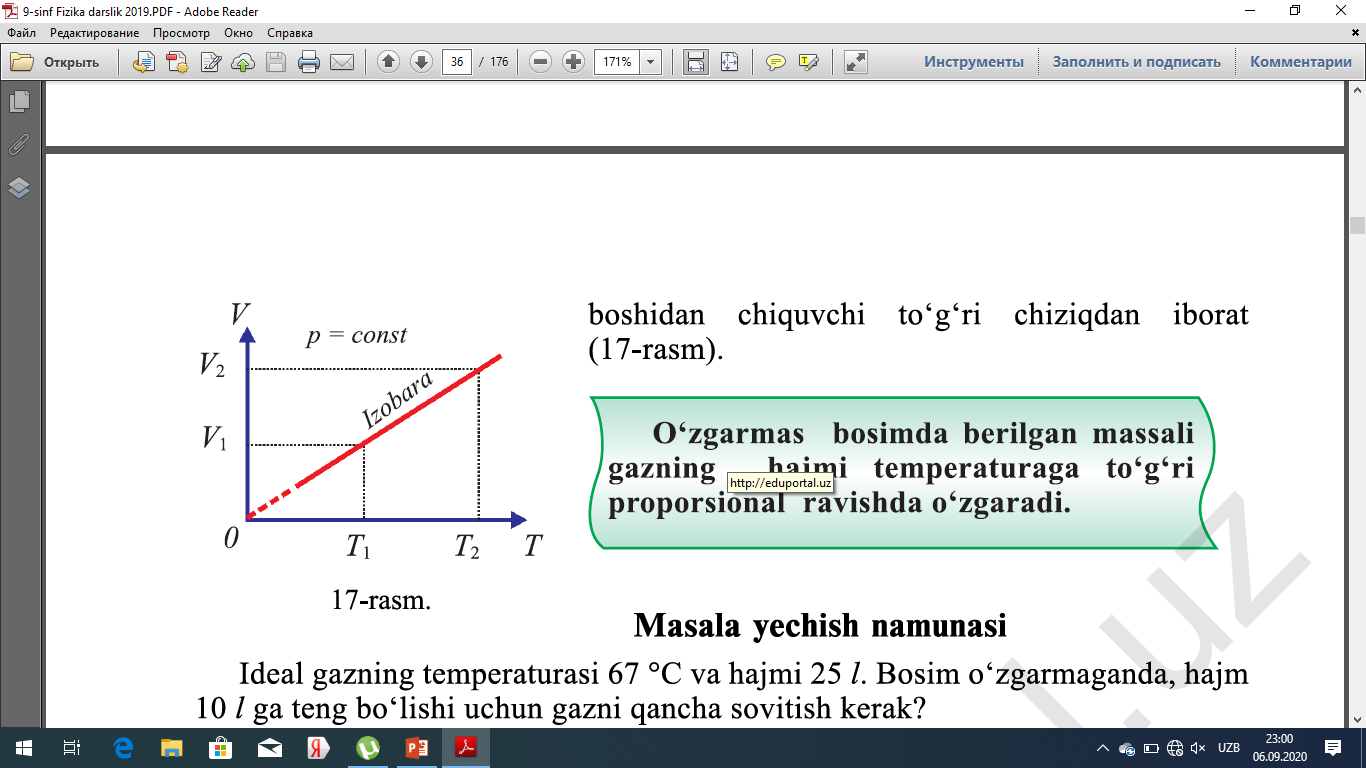 1-namunaviy masala
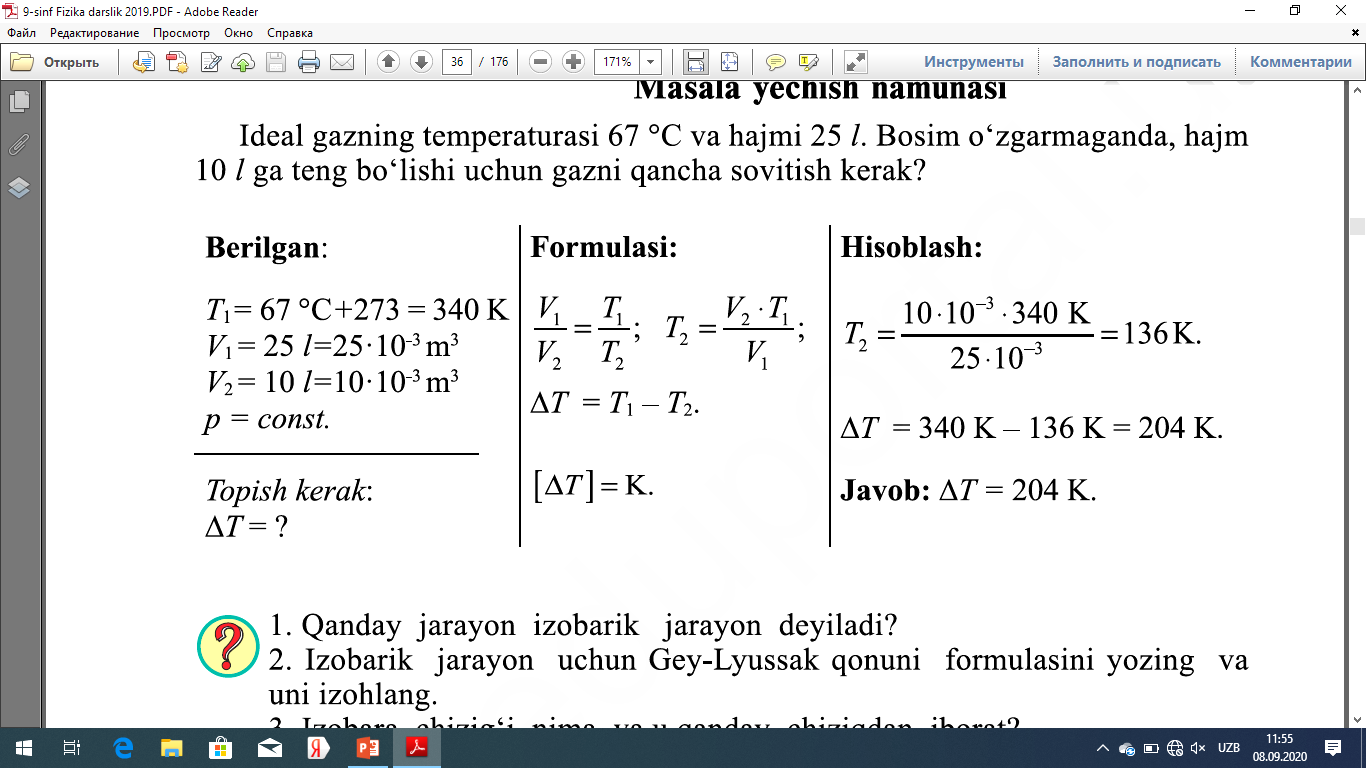 9-mashq
9-mashq
Mustaqil bajarish uchun topshiriqlar